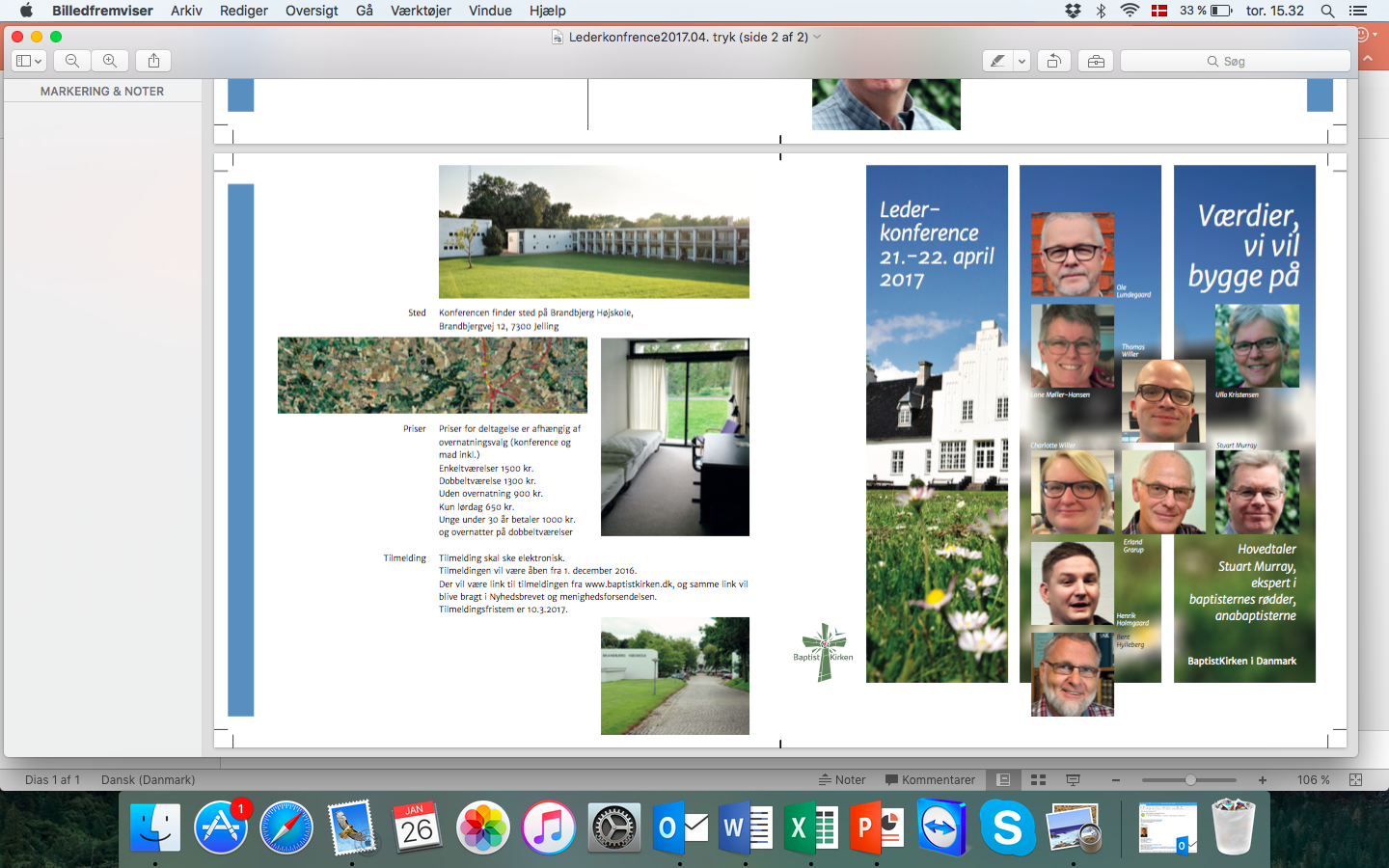 Leadership Conference ah Krifabu Hruaitu hna hun kan thlah piak hna u!
spejder hruaitu hna le Mino hruaitu hna caah kaiman discount a um lai.

Min pek deadline 10. marts
Relchap.. baptist.dk nr. 1-2017